CHÀO MỪNG CÁC EM ĐẾN VỚI 
TIẾT HỌC
GV: Chu Thị Trâm
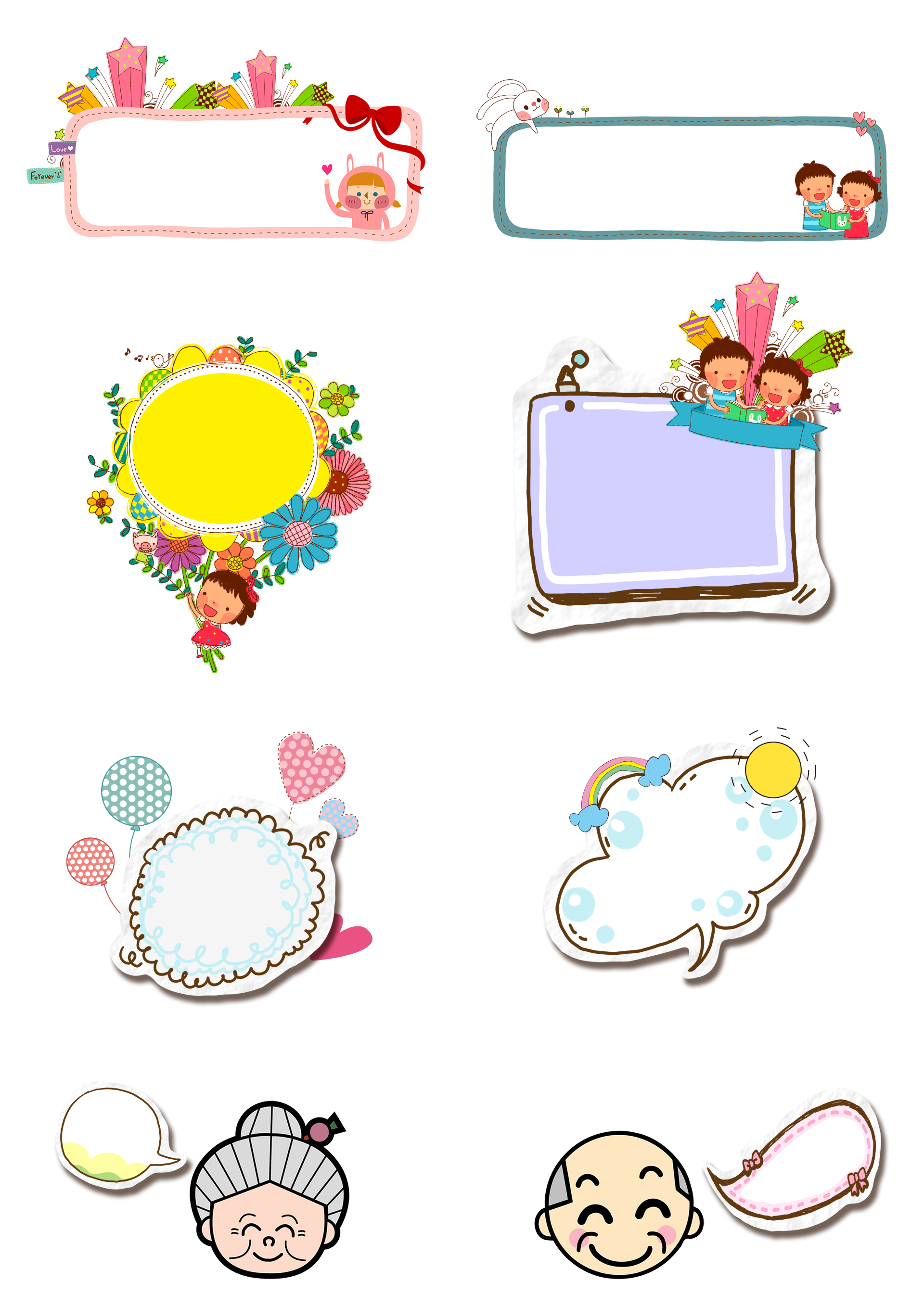 KHỞI ĐỘNG
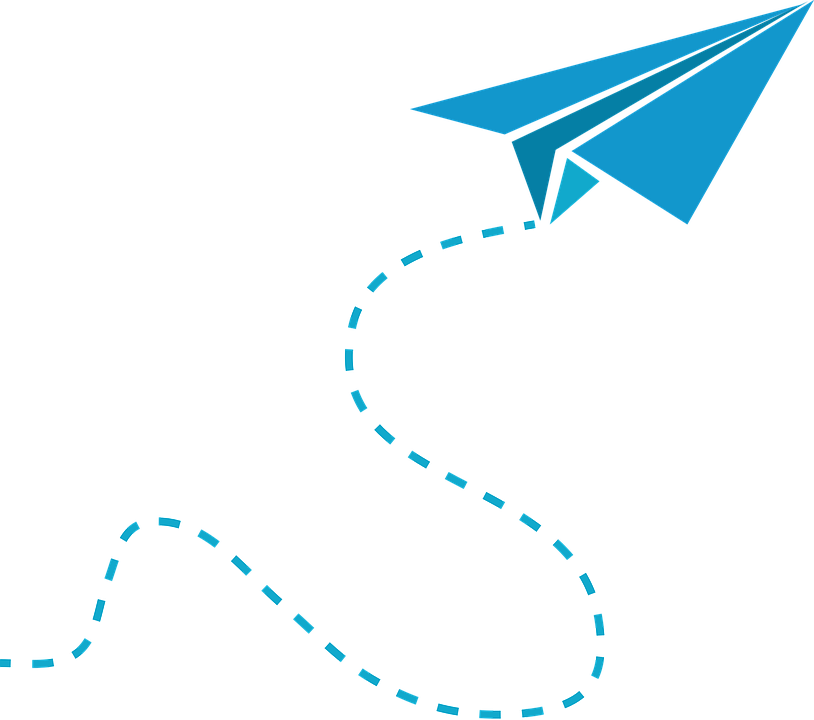 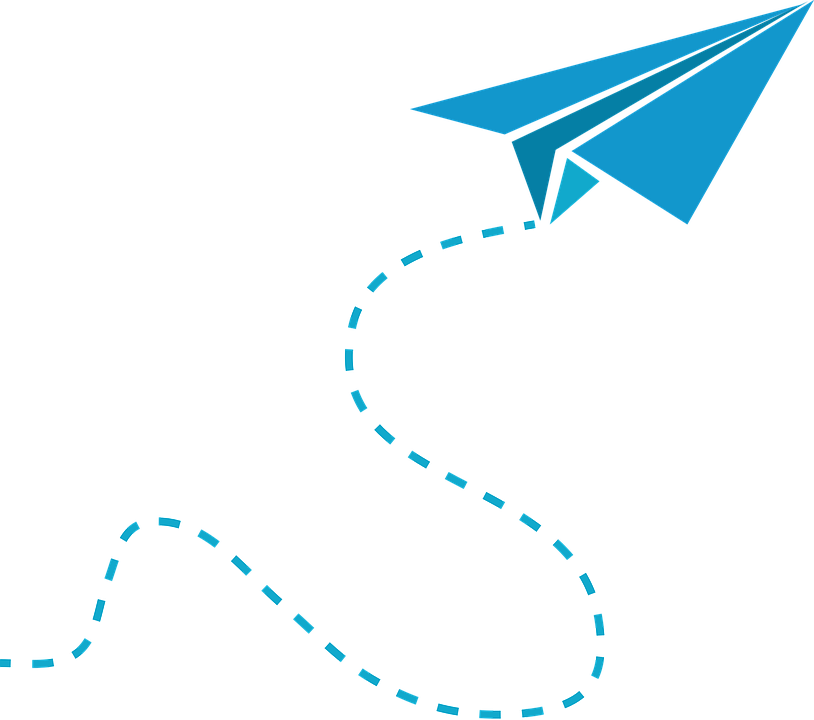 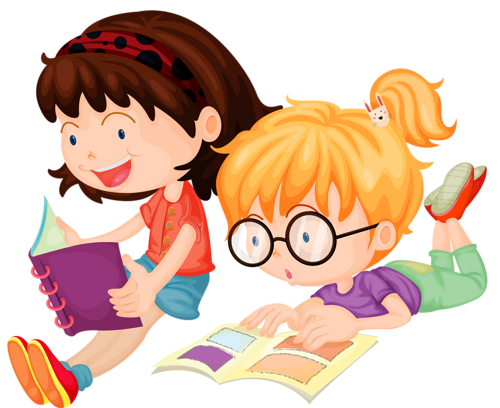 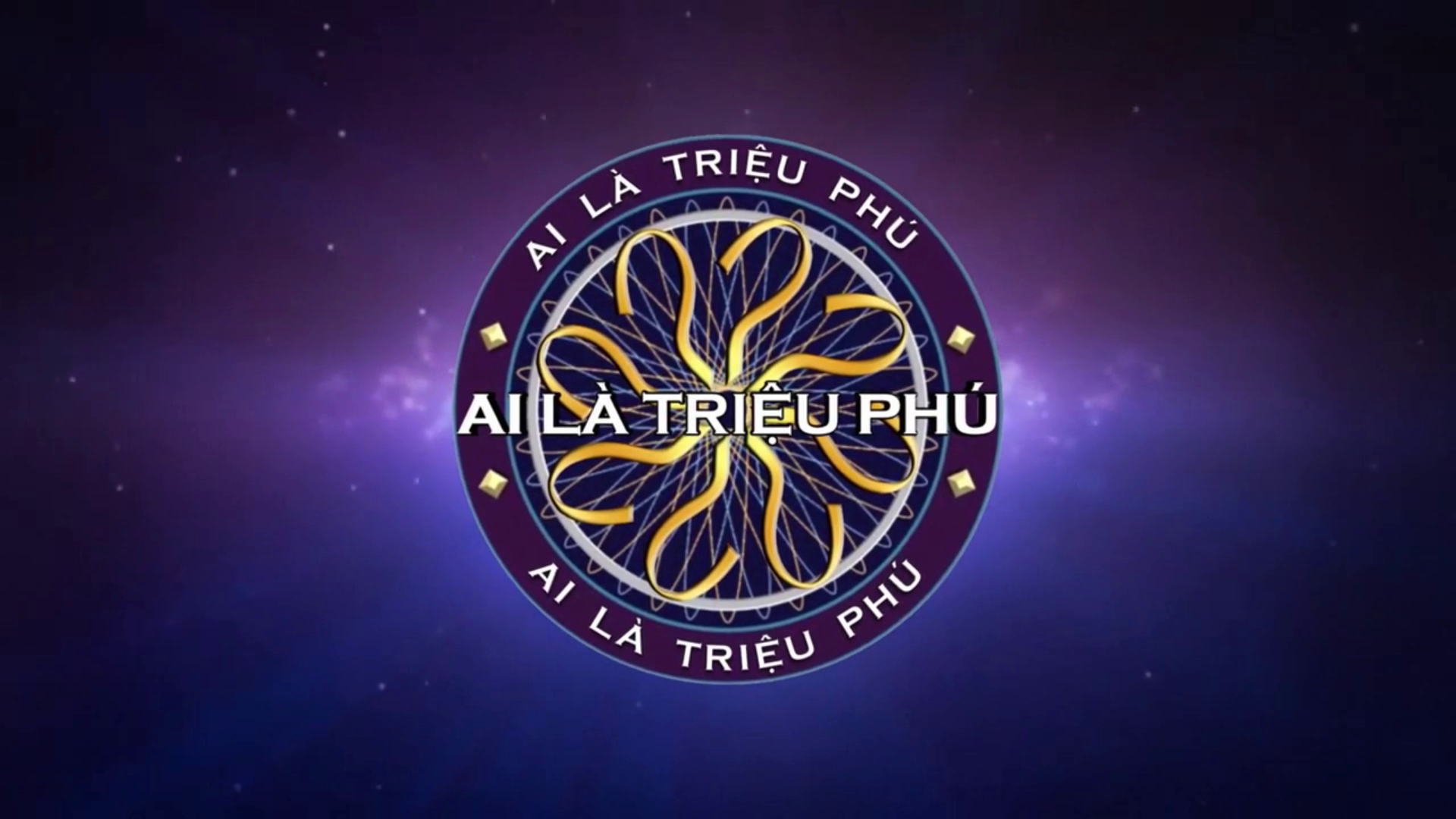 PLAY
Trong bài “Sáng kiến của bé Hà”
Bé Hà hỏi bố điều gì?
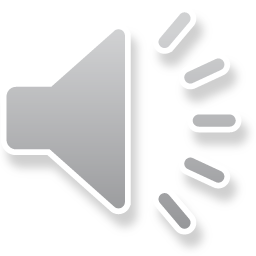 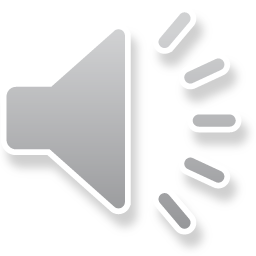 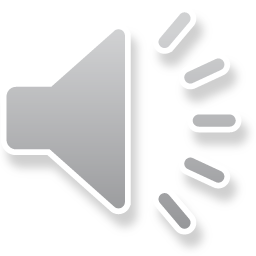 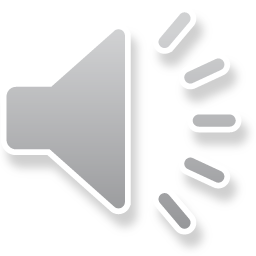 A. vì sao không có ngày của ông bà
B. Vì sao không có ngày của cha
C. Vì sao không có ngày của mẹ
D. Vì sao không có ngày quốc tế thiếu nhi
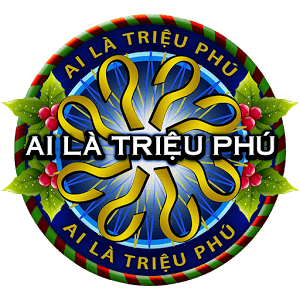 Trong bài “Sáng kiến của bé Hà”
Vì sao bé Hà và bố chọn ngày lập đông làm “ngày của ông bà”?
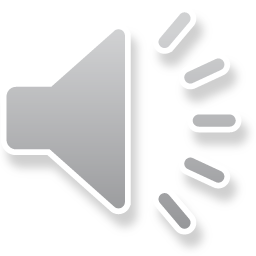 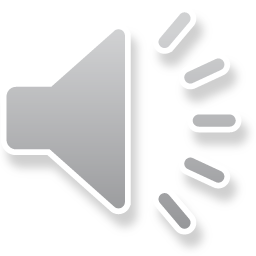 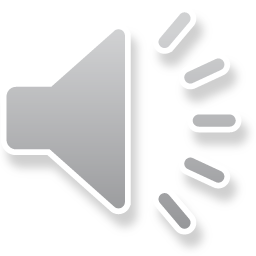 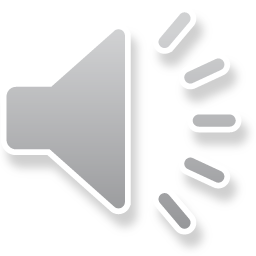 A. Vì khi trời bắt đầu rét, mọi người cần chăm lo cho sức khỏe các cụ già.
B. Vì ngày hôm đó mọi người đều rảnh
C. Vì ngày đó là ngày cuối tuần
D. Vì ông bà thích ngày đó
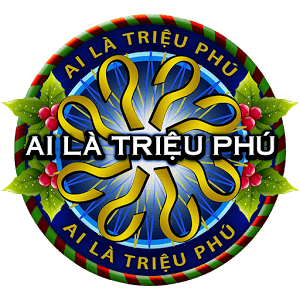 Trong bài “Sáng kiến của bé Hà”
Gần đến ngày lập đông, Hà còn băn khoăn chuyện gì?
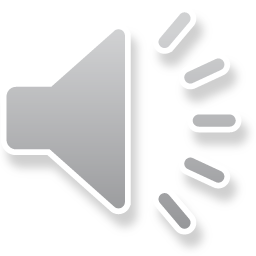 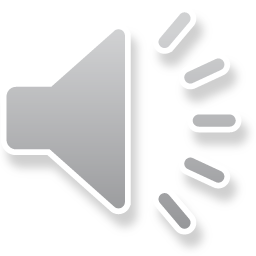 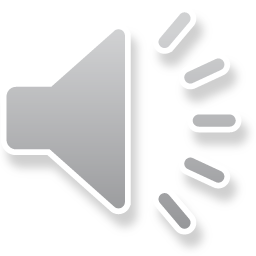 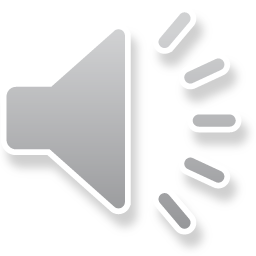 A. Nên trang trí như thế nào.
B. Nên mời những ai
C. Nên chọn quà gì tặng cho ông bà.
D. Nên ăn món gì
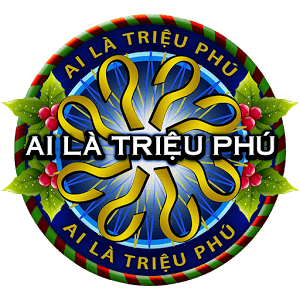 Trong bài “Sáng kiến của bé Hà”
Món quà Hà tặng ông bà là gì?
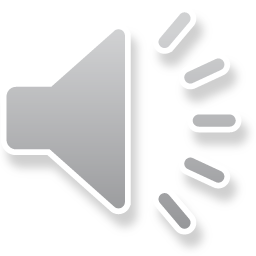 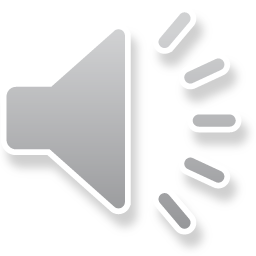 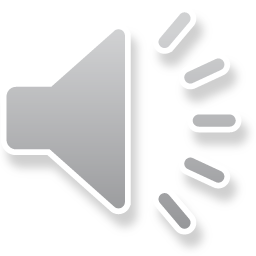 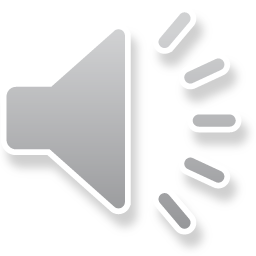 A. Quần áo
B. Một bó hoa hồng
C. Đôi giày
D. Chùm điểm 10
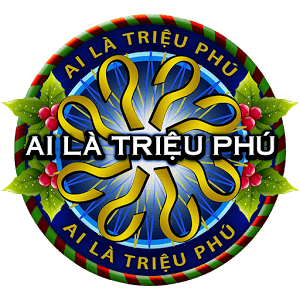 Yêu kính ông bà
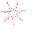 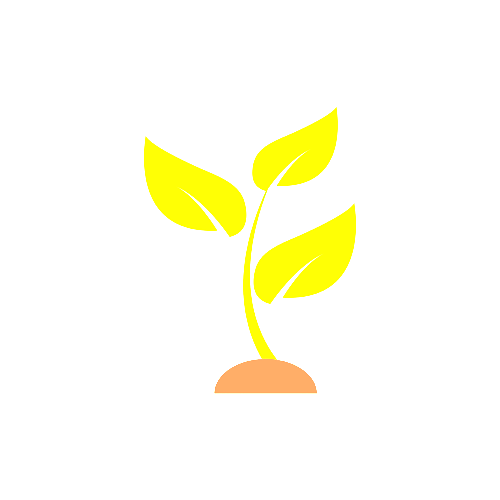 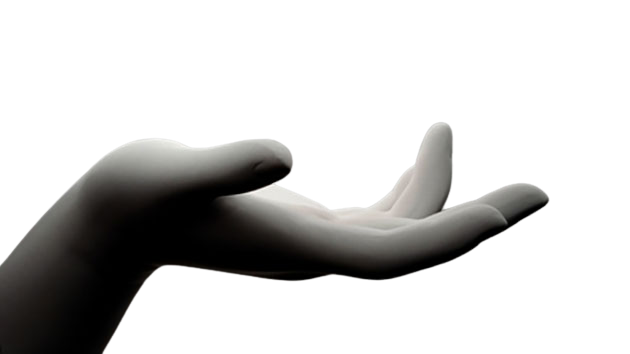 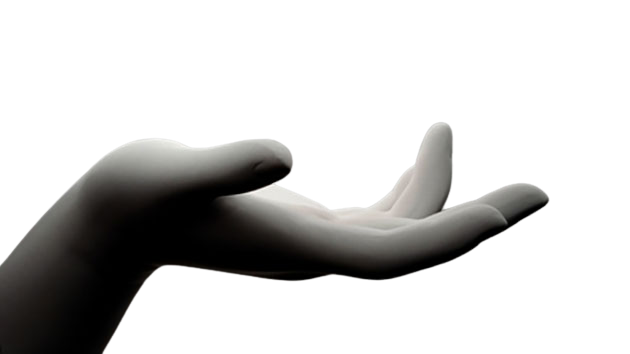 CHIA SẺ
Chăm sóc ông bà
Đọc và thảo luận:
Ông bà là người cao tuổi, cần sự chăm sóc và sự chăm sóc đặc biệt.
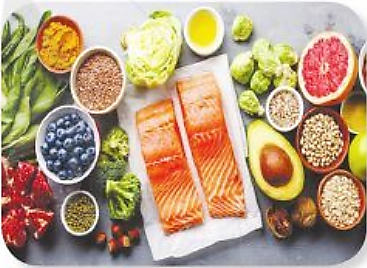 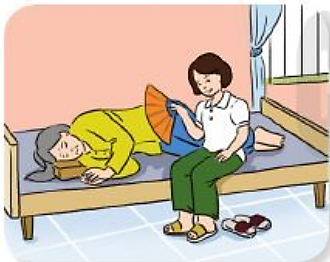 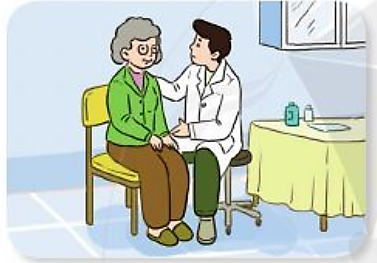 Ăn uống hợp lí
Khám sức khỏe đều đặn
Ngủ ngon giấc
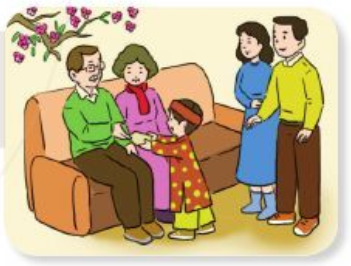 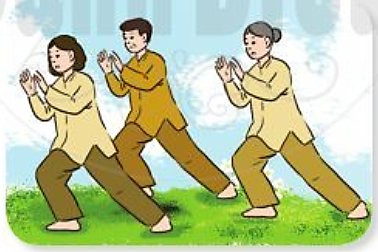 Thường xuyên vận động
Con cháu yêu thương
Em có thể làm gì để giúp ông bà khỏe mạnh?
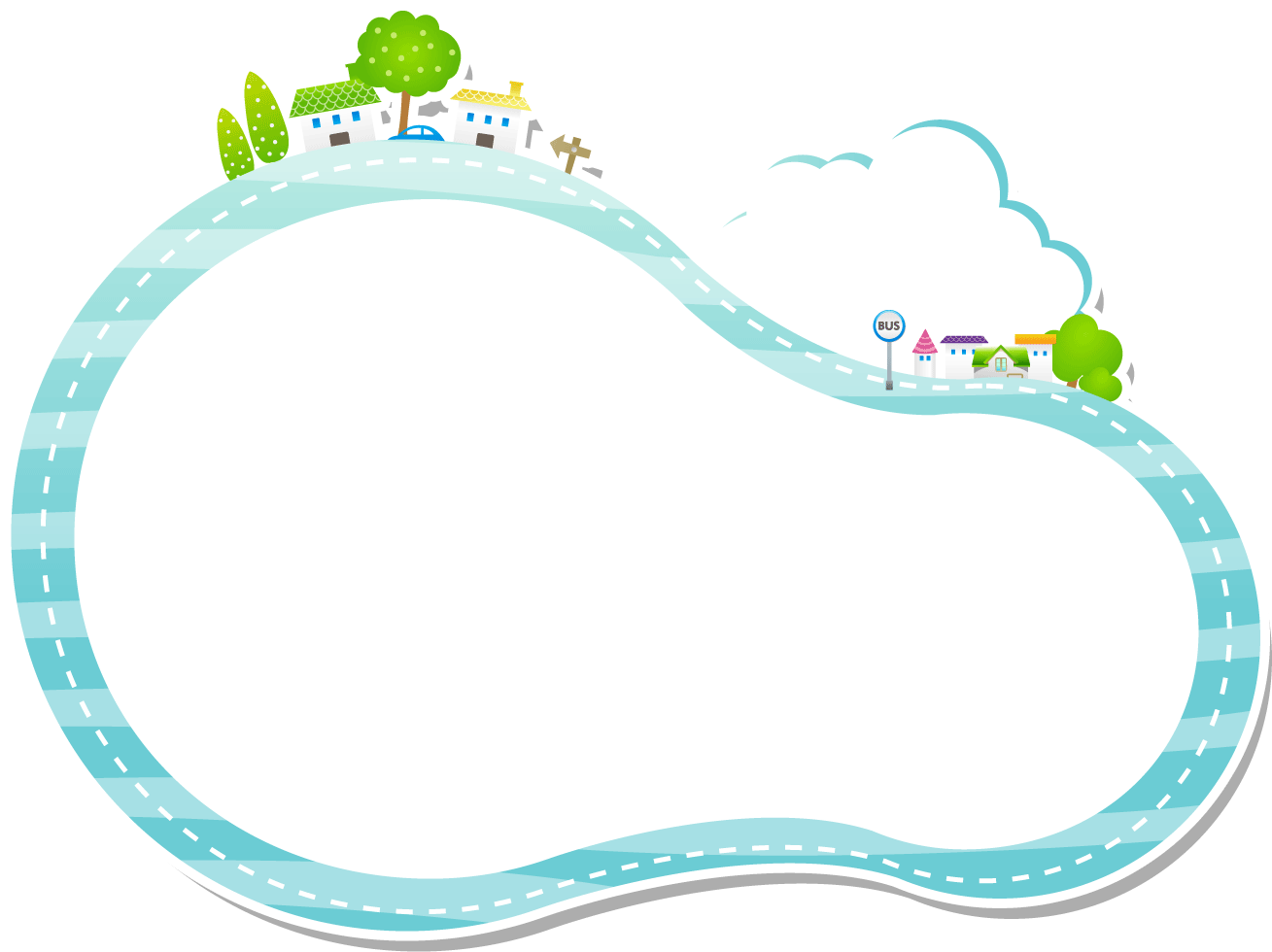 Gợi ý
-Đọc cho ông bà nghe bài em vừa đọc
-Nhắc ông bà thực hiện những điều trên
-Quan tâm, trò chuyện với ông bà
Bà nội, bà ngoại
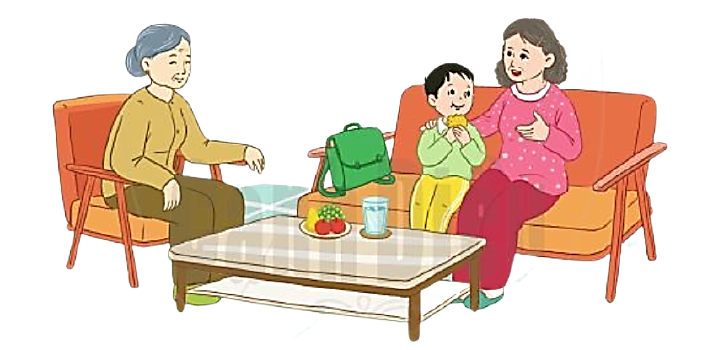 TIẾT 1
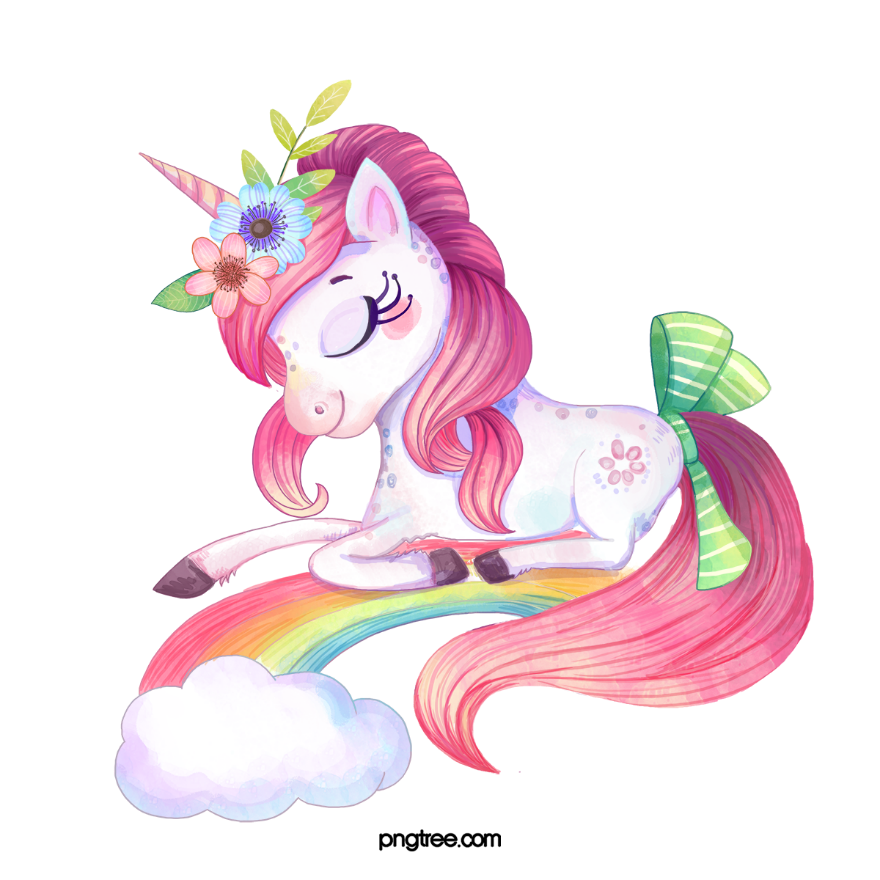 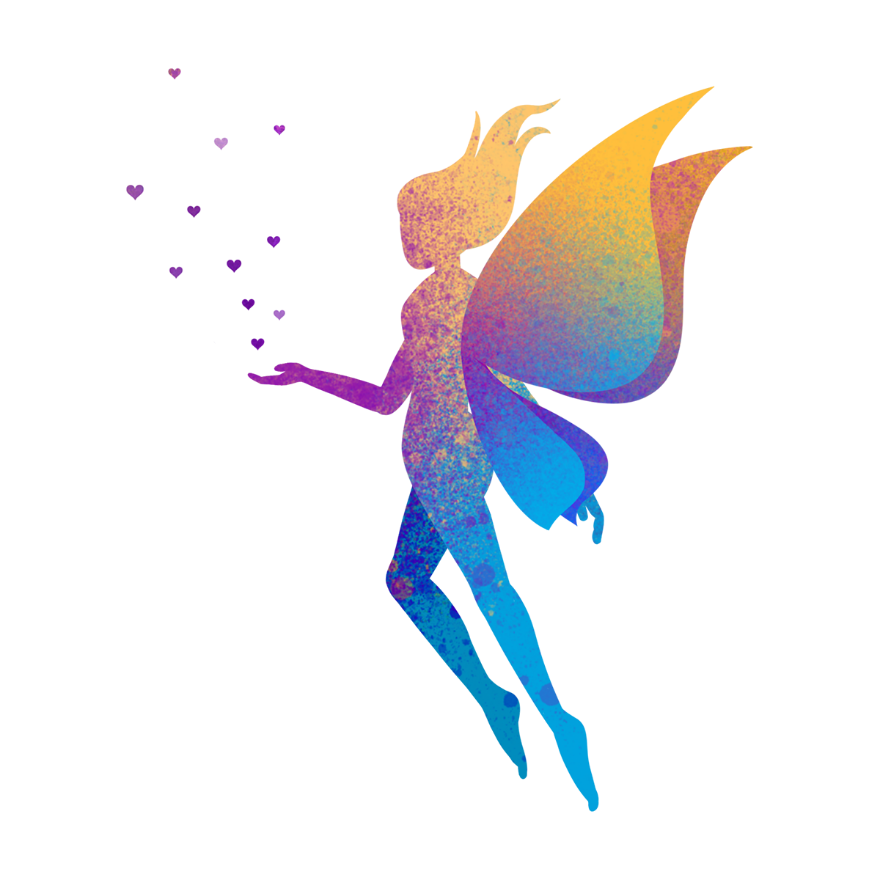 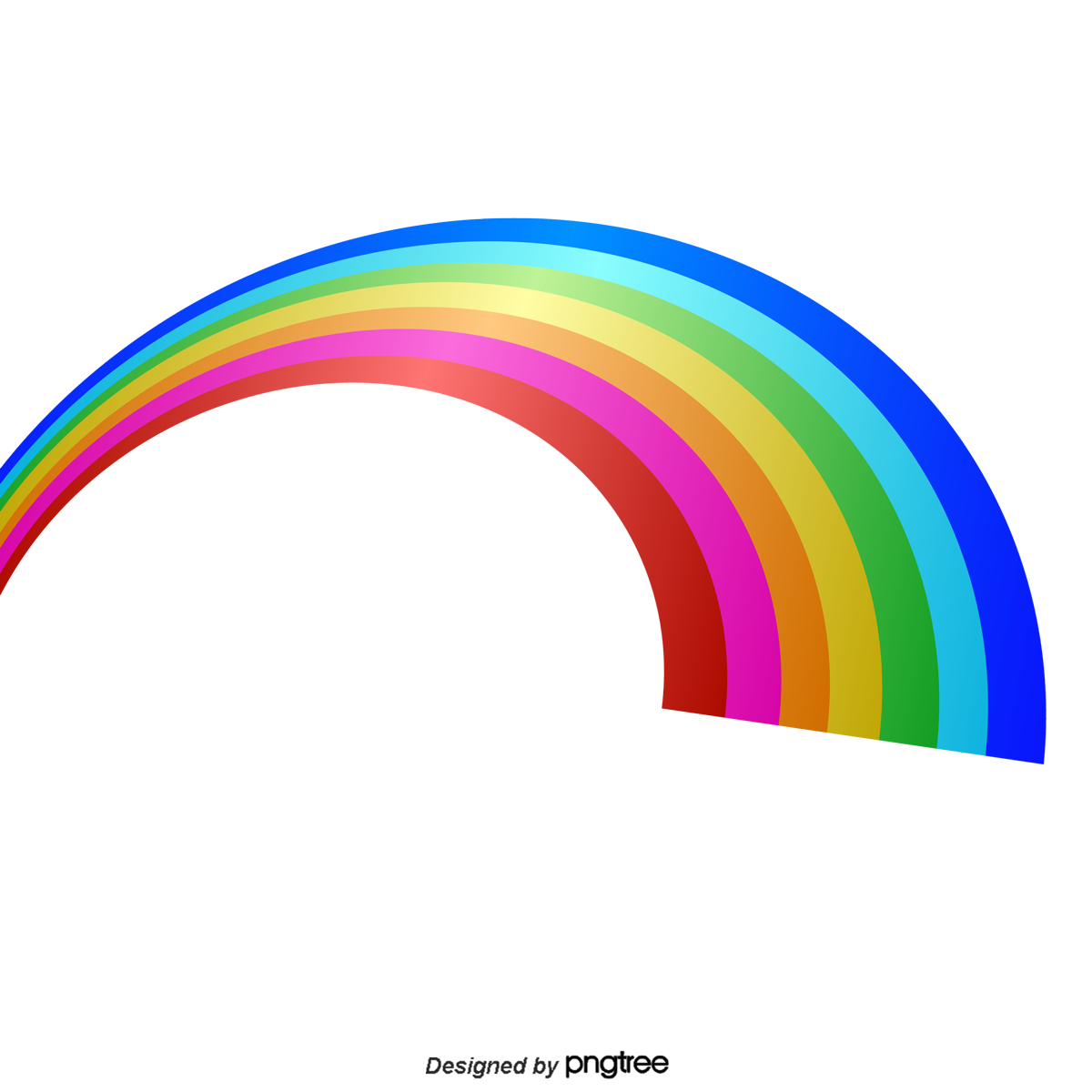 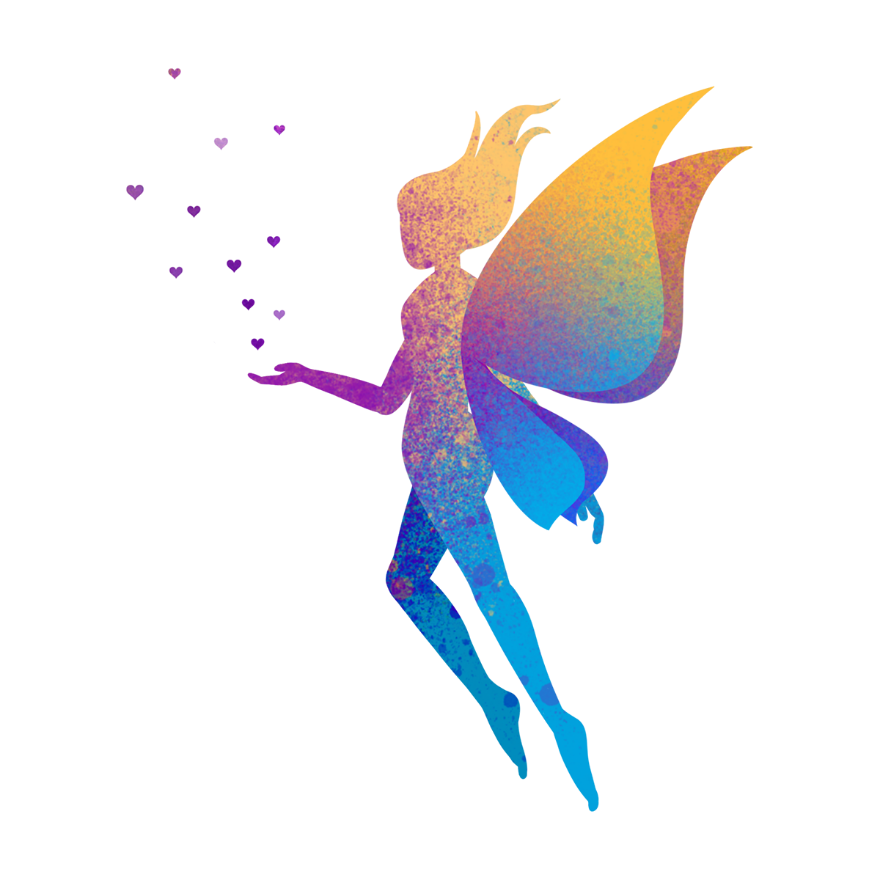 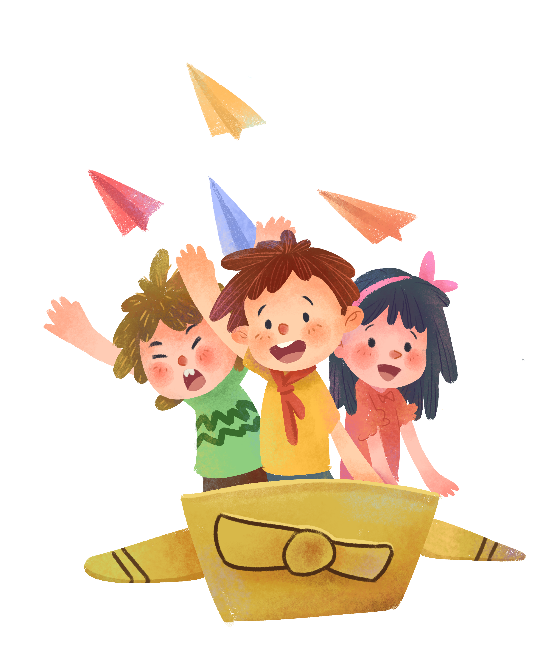 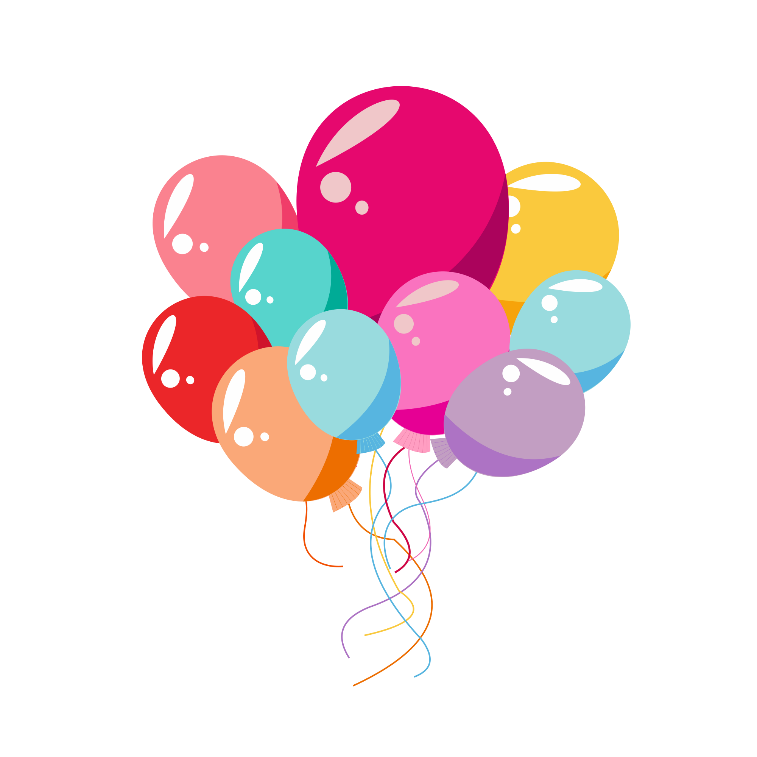 ĐỌC
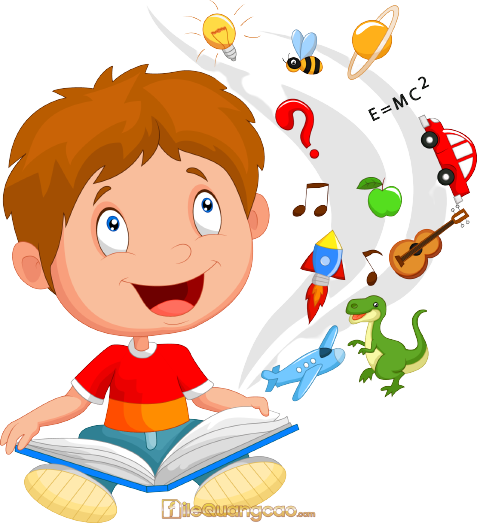 ĐỌC
Tết, cháu về quê nộiBiết là bà ngoại mongTheo mẹ sang bên ngoạiLại thương bà nội trông.

Hai bà hai nguồn sôngCho phù sa đời cháuHai miền quê yêu dấuCháu nhớ về thiết tha.
Nguyễn Hoàng Sơn
Bà nội, bà ngoại
Bà ngoại bên quê mẹBà nội bên quê chaCháu yêu cha, yêu mẹVà thương cả hai bà.

Bà ngoại chăm làm vườnVườn bà bao nhiêu chuốiYêu cháu, bà trồng naChẳng nghĩ mình cao tuổi.
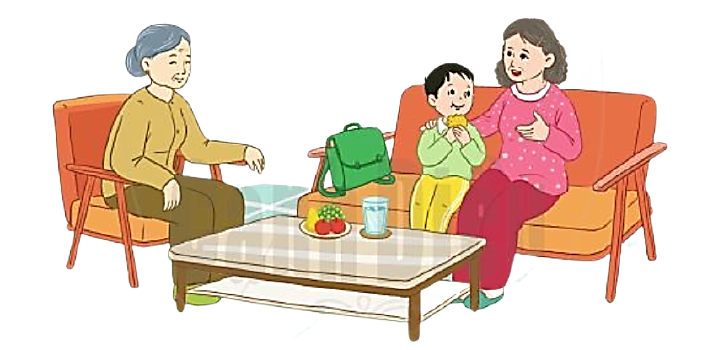 LUYỆN ĐỌC
Bà nội, bà ngoại
Bà ngoại bên quê mẹBà nội bên quê chaCháu yêu cha, yêu mẹVà thương cả hai bà.

Bà ngoại chăm làm vườnVườn bà bao nhiêu chuốiYêu cháu, bà trồng naChẳng nghĩ mình cao tuổi.
Tết, cháu về quê nộiBiết là bà ngoại mongTheo mẹ sang bên ngoạiLại thương bà nội trông.

Hai bà hai nguồn sôngCho phù sa đời cháuHai miền quê yêu dấuCháu nhớ về thiết tha.
Nguyễn Hoàng Sơn
Bà ngoại
Bà nội
phù sa
Chẳng nghĩ
thiết tha
Chú thích
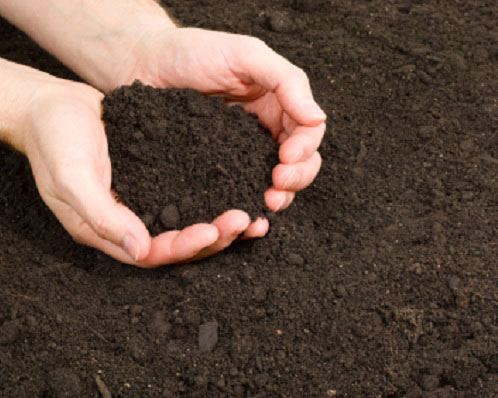 Na (mãng cầu): 
cây ăn quả, trồng 4 - 5 năm mới cho nhiều quả.
Phù sa: 
đất, cát mịn và có nhiều chất màu, cuốn trôi theo dòng nước hoặc lắng đọng lại ở các bờ sông, bài bồi.
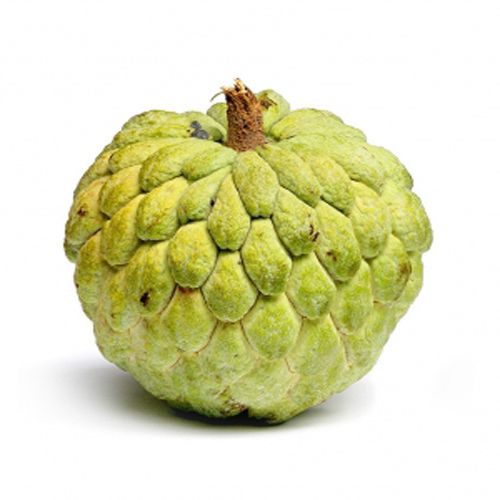 3
Tết, cháu về quê nộiBiết là bà ngoại mongTheo mẹ sang bên ngoạiLại thương bà nội trông.

Hai bà hai nguồn sôngCho phù sa đời cháuHai miền quê yêu dấuCháu nhớ về thiết tha.
Nguyễn Hoàng Sơn
Bà nội, bà ngoại
4
1
Bà ngoại bên quê mẹBà nội bên quê chaCháu yêu cha, yêu mẹVà thương cả hai bà.

Bà ngoại chăm làm vườnVườn bà bao nhiêu chuốiYêu cháu, bà trồng naChẳng nghĩ mình cao tuổi.
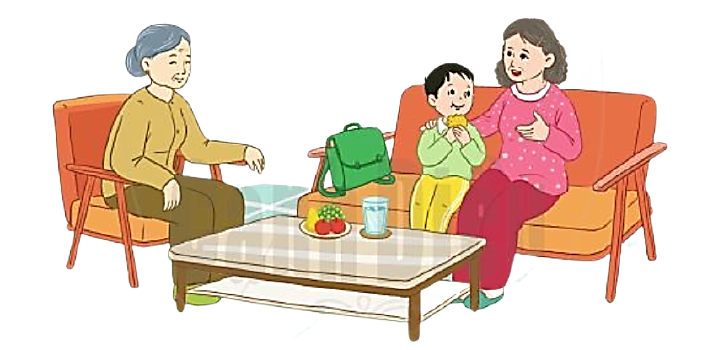 2
BÀI THƠ CHIA LÀM MẤY ĐOẠN ?
ĐỌC ĐOẠN
Tết, cháu về quê nộiBiết là bà ngoại mongTheo mẹ sang bên ngoạiLại thương bà nội trông.

Hai bà hai nguồn sôngCho phù sa đời cháuHai miền quê yêu dấuCháu nhớ về thiết tha.
Nguyễn Hoàng Sơn
Bà nội, bà ngoại
Bà ngoại bên quê mẹBà nội bên quê chaCháu yêu cha, yêu mẹVà thương cả hai bà.

Bà ngoại chăm làm vườnVườn bà bao nhiêu chuốiYêu cháu, bà trồng naChẳng nghĩ mình cao tuổi.
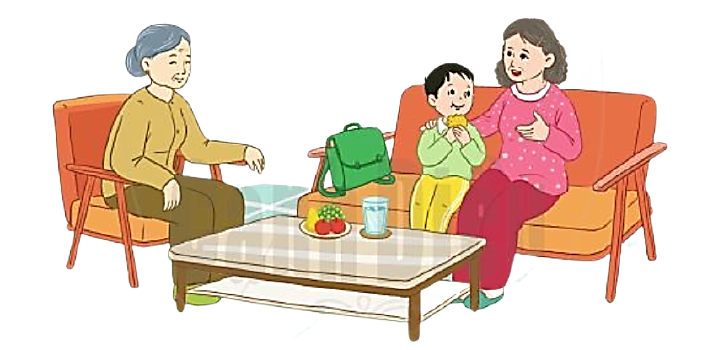 ĐỌC TOÀN BÀI
TIẾT 2
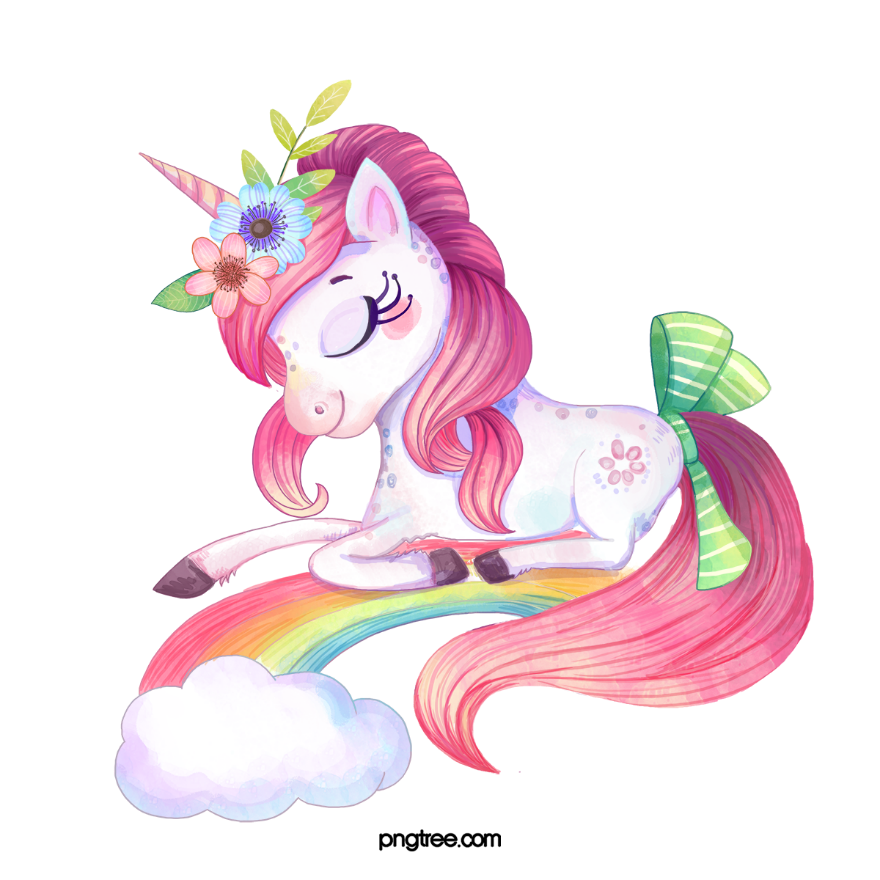 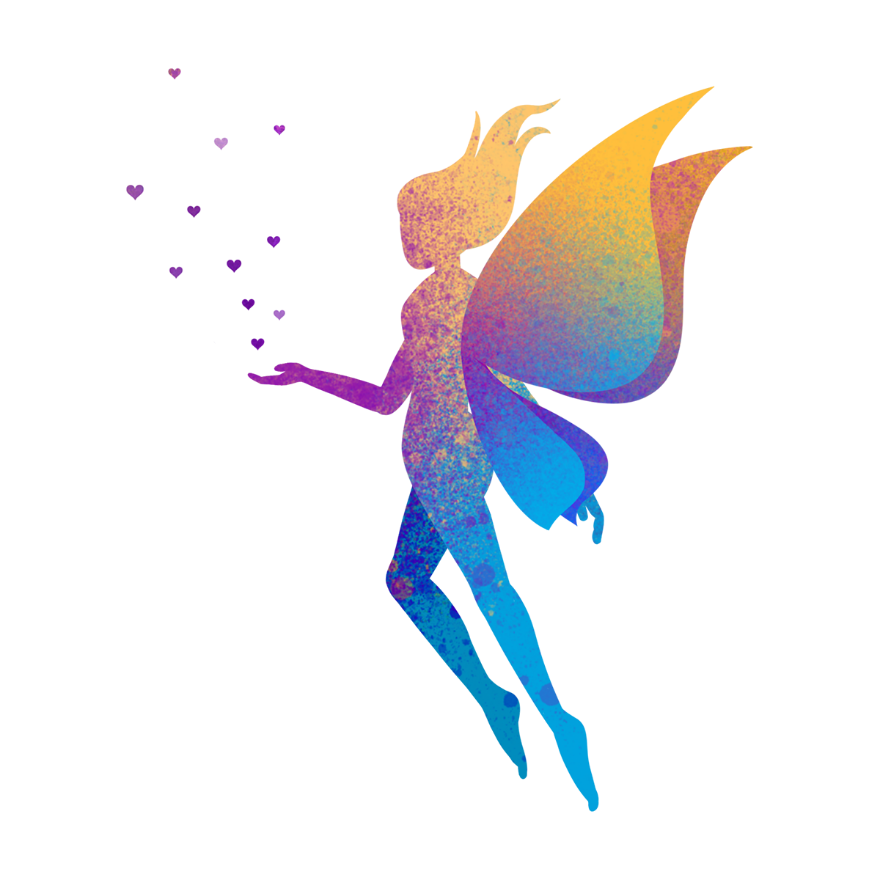 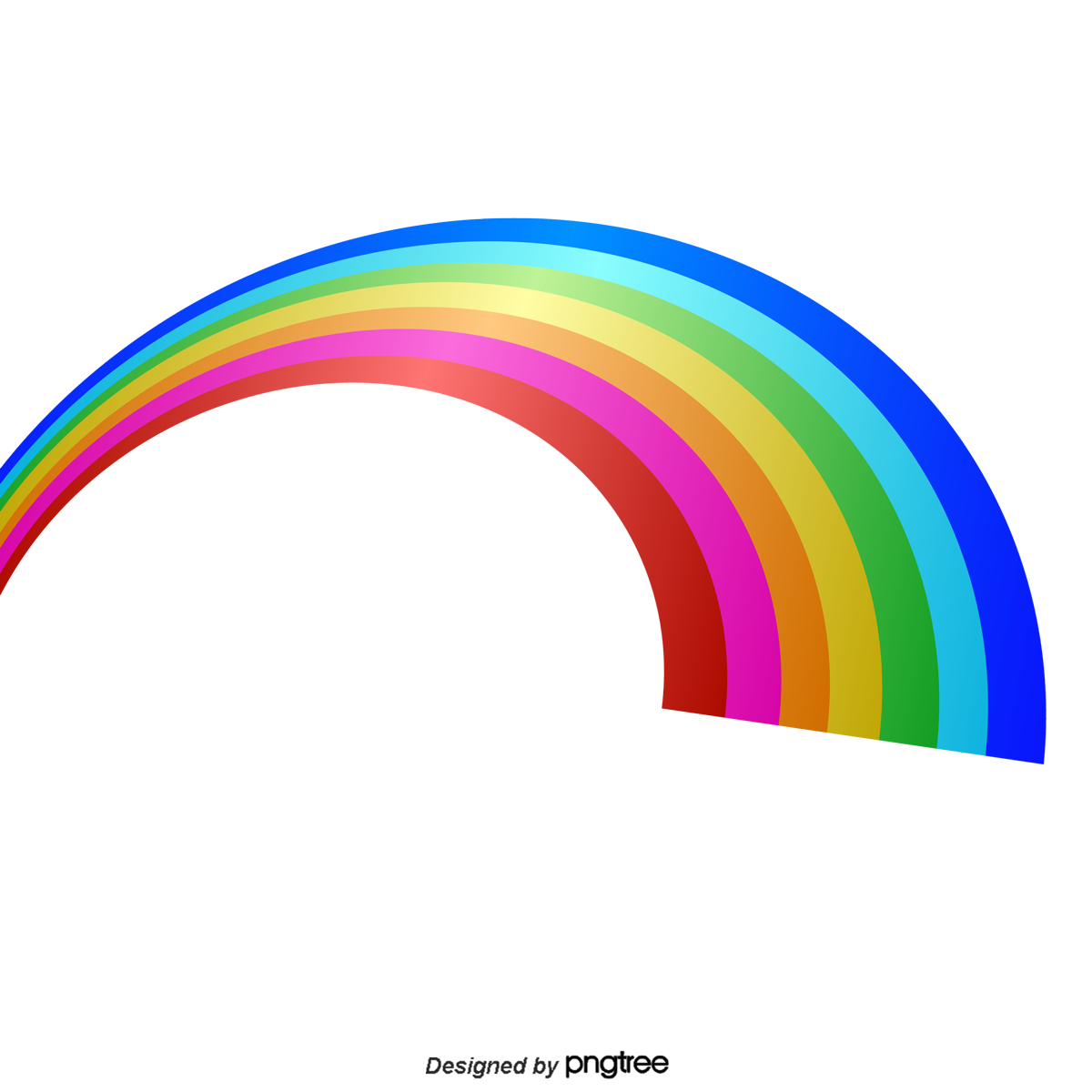 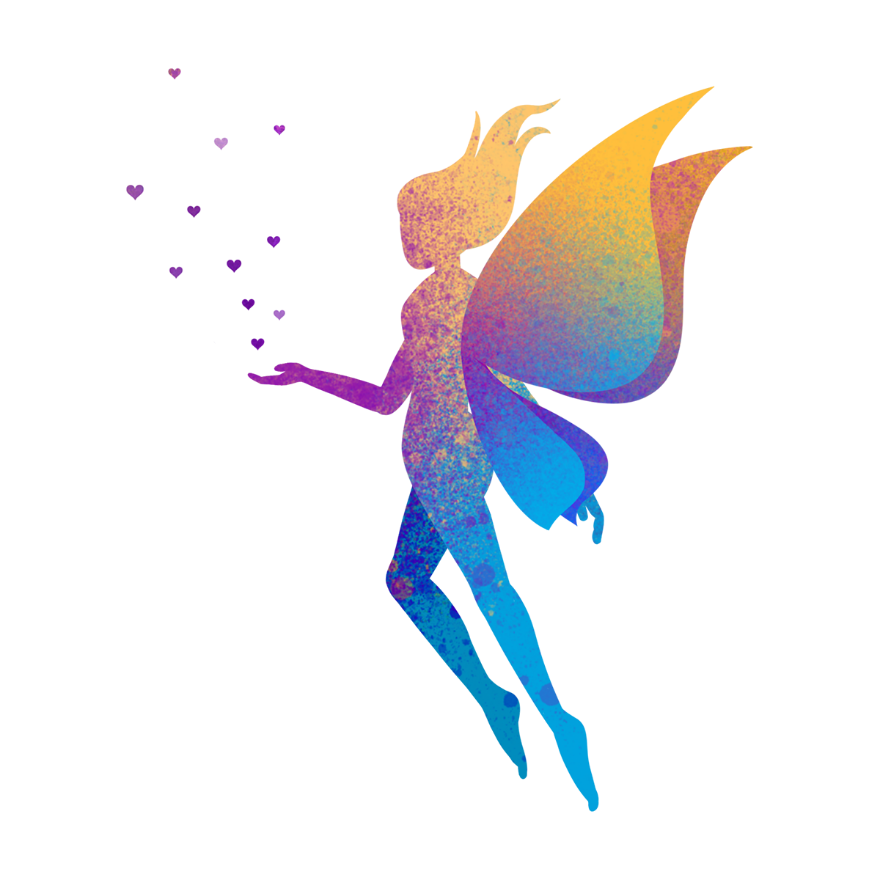 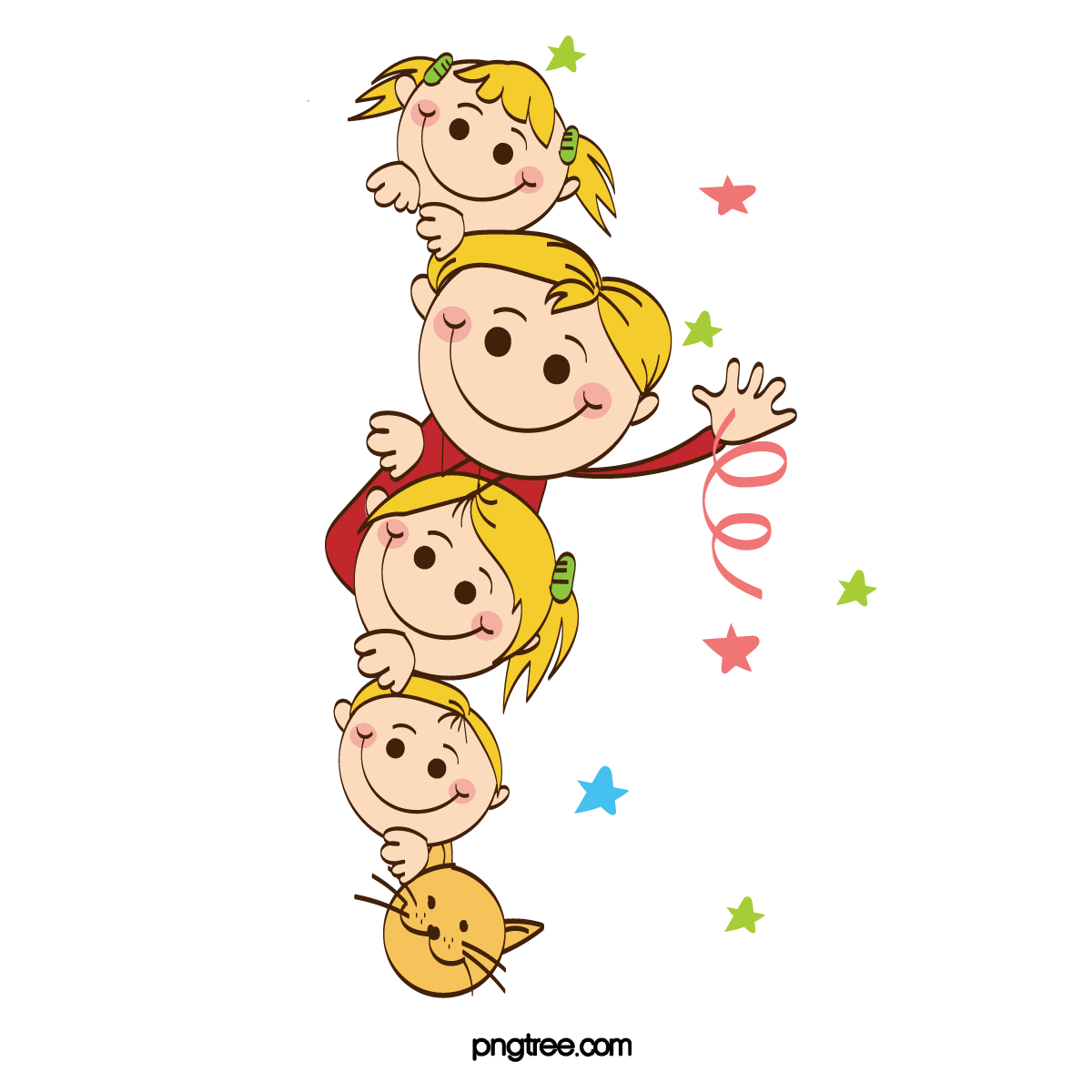 Đọc
Hiểu
Bà nội, bà ngoại
1. Bài thơ là lời của ai nói về ai?
Bà ngoại bên quê mẹBà nội bên quê chaCháu yêu cha, yêu mẹVà thương cả hai bà.

Bà ngoại chăm làm vườnVườn bà bao nhiêu chuốiYêu cháu, bà trồng naChẳng nghĩ mình cao tuổi.

Tết, cháu về quê nộiBiết là bà ngoại mongTheo mẹ sang bên ngoạiLại thương bà nội trông.

Hai bà hai nguồn sôngCho phù sa đời cháuHai miền quê yêu dấuCháu nhớ về thiết tha.
Nguyễn Hoàng Sơn
Bài thơ là lời của người cháu nói về bà nội và bà ngoại của mình.
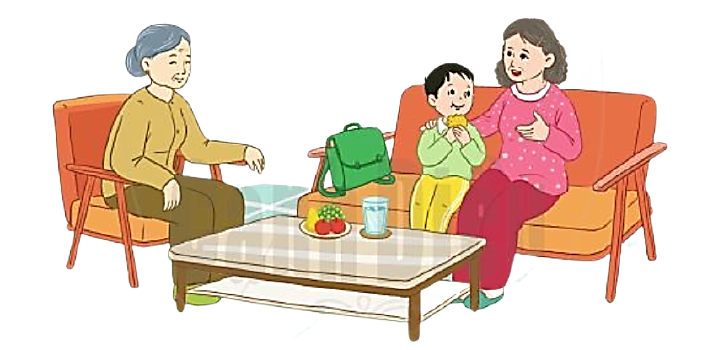 Bà nội, bà ngoại
2. Tìm những hình ảnh nói lên tình yêu thương của hai bà dành cho cháu:
Ở khổ thơ 2



b) Ở khổ thơ 3
Bà ngoại bên quê mẹBà nội bên quê chaCháu yêu cha, yêu mẹVà thương cả hai bà.

Bà ngoại chăm làm vườnVườn bà bao nhiêu chuốiYêu cháu, bà trồng naChẳng nghĩ mình cao tuổi.

Tết, cháu về quê nộiBiết là bà ngoại mongTheo mẹ sang bên ngoạiLại thương bà nội trông.

Hai bà hai nguồn sôngCho phù sa đời cháuHai miền quê yêu dấuCháu nhớ về thiết tha.
Nguyễn Hoàng Sơn
“Yêu cháu, bà trồng naChẳng nghĩ mình cao tuổi”
“Biết là bà ngoại mong”
“Lại thương bà nội trông”
3. Mỗi câu thơ dưới đây nói lên tình cảm gì của cháu đối với hai bà? Ghép đúng:
a) Cháu yêu cha, yêu mẹ
Và thương cả hai bà.
1) Tình yêu thương
b) Hai bà hai nguồn sống
Cho phù sa đời cháu.
2) Lòng biết ơn
c) Hai miền quê yêu dấu
Cháu nhớ về tha thiết.
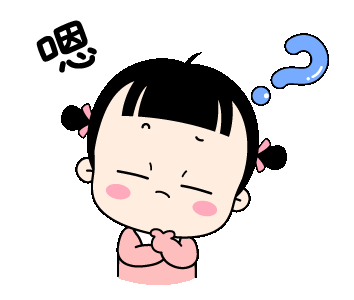 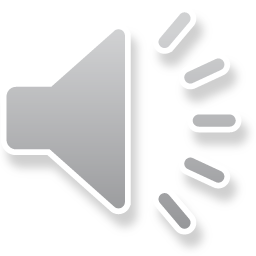 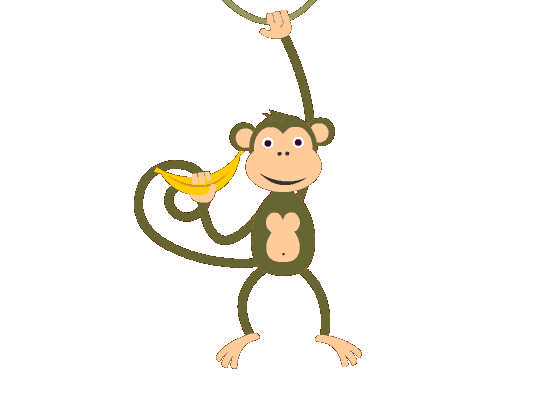 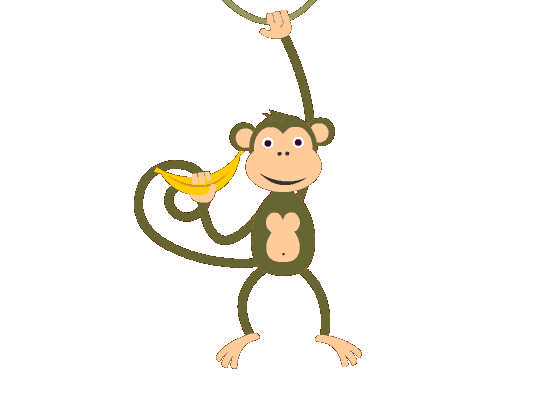 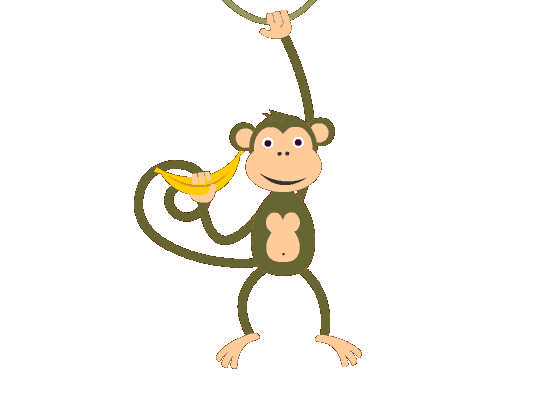 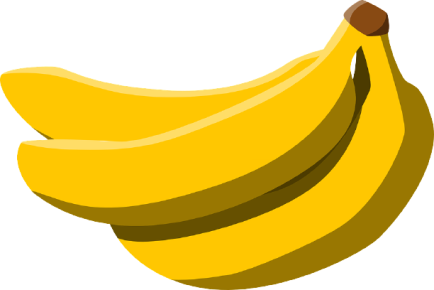 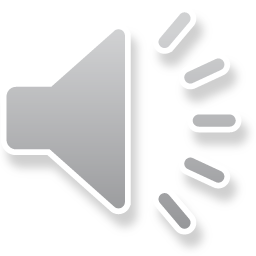 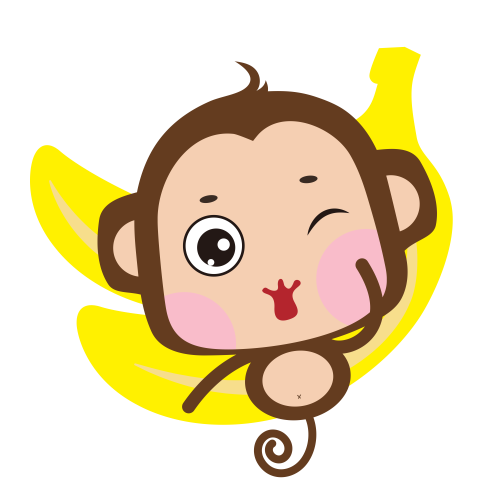 Cháu yêu cha, yêu mẹ
Và thương cả hai bà
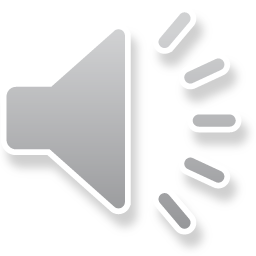 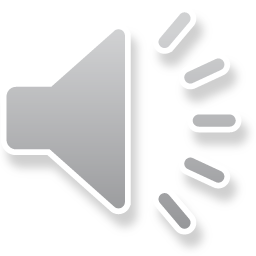 1) Tình yêu thương
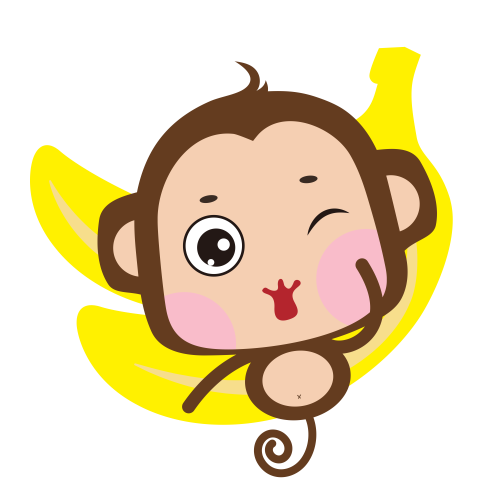 b) Hai bà hai nguồn sông
Cho phù sa đời cháu
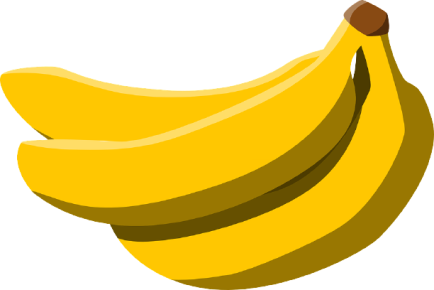 2) Lòng biết ơn
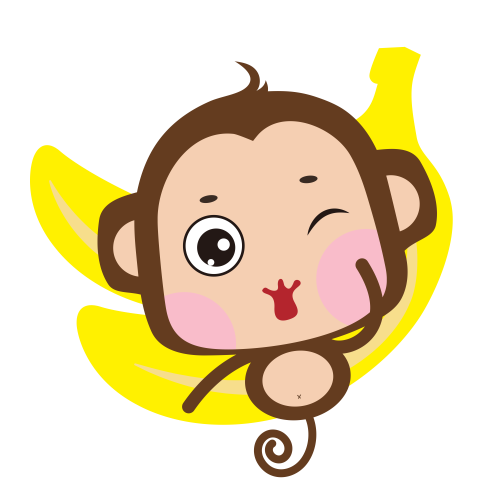 c) Hai miền quê yêu dấu
Cháu nhớ về thiết tha
HOÏC THUOÄC 2 KHOÅ THÔ CUOÁI
Tết, cháu về quê nộiBiết là bà ngoại mongTheo mẹ sang bên ngoạiLại thương bà nội trông.

Hai bà hai nguồn sôngCho phù sa đời cháuHai miền quê yêu dấuCháu nhớ về thiết tha.
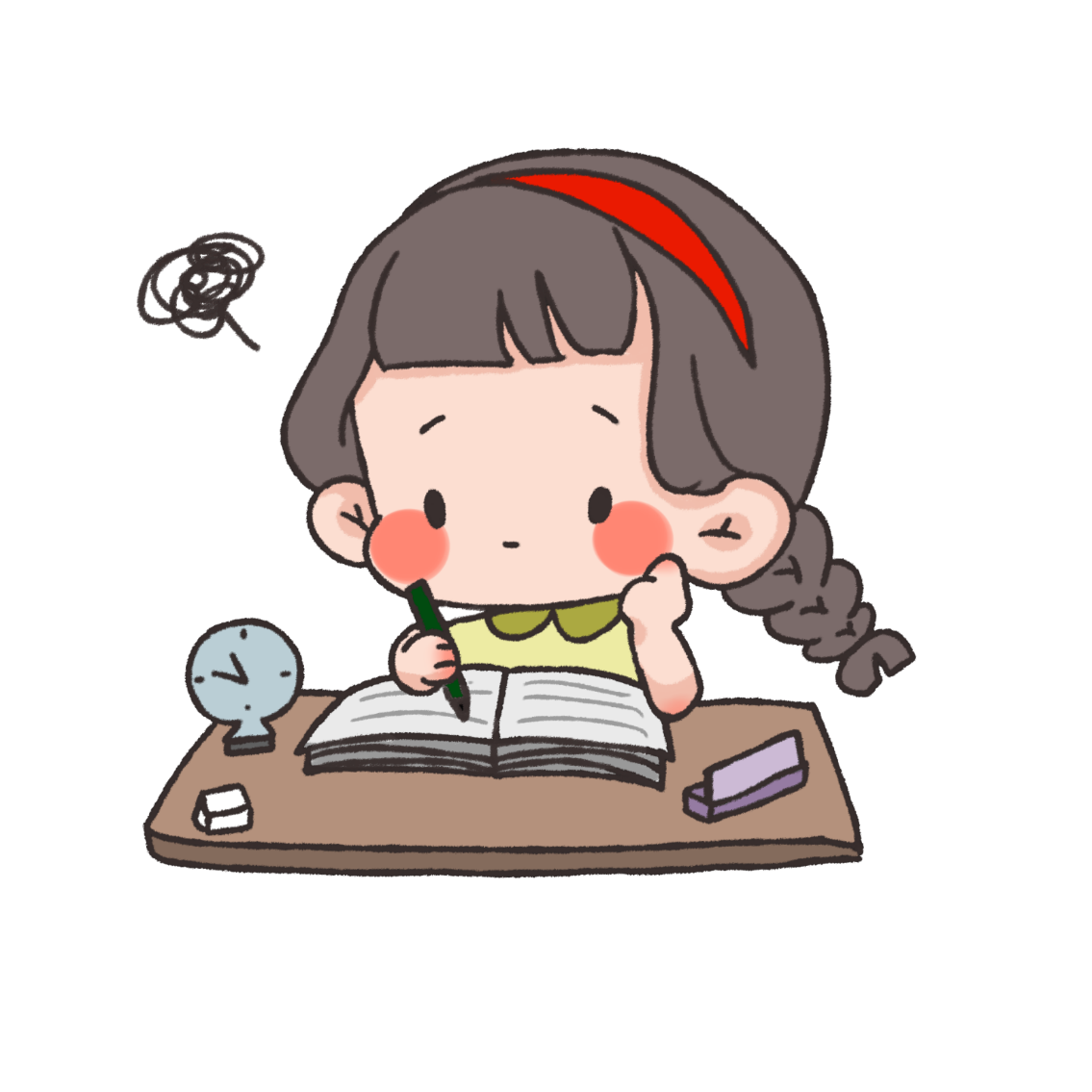 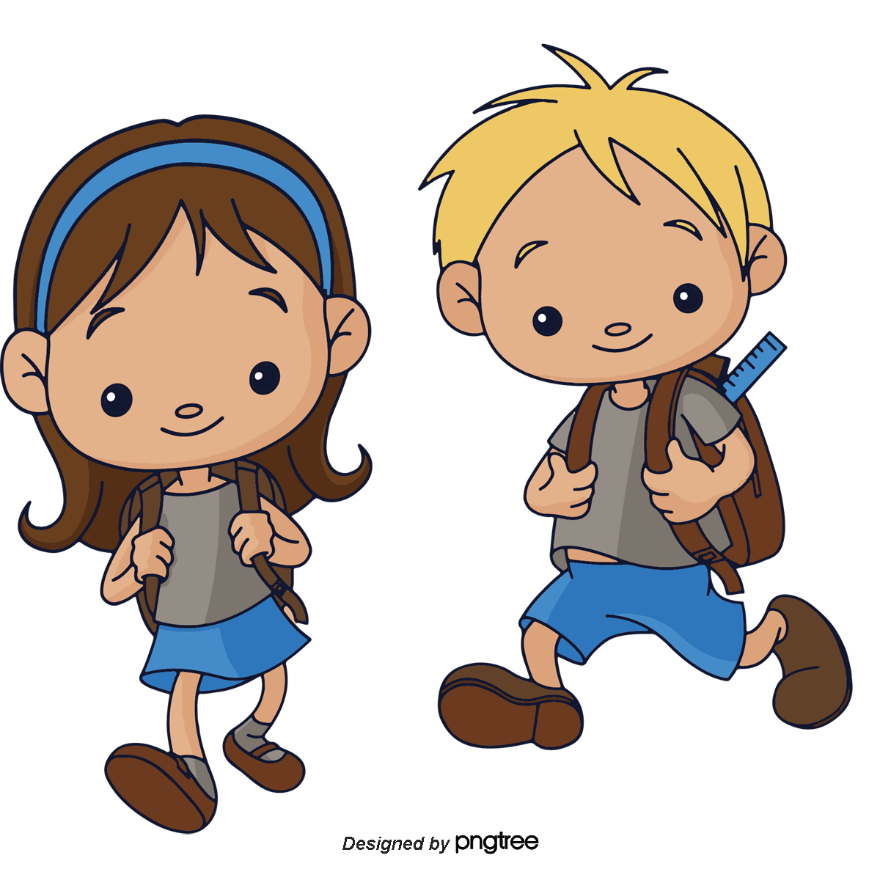 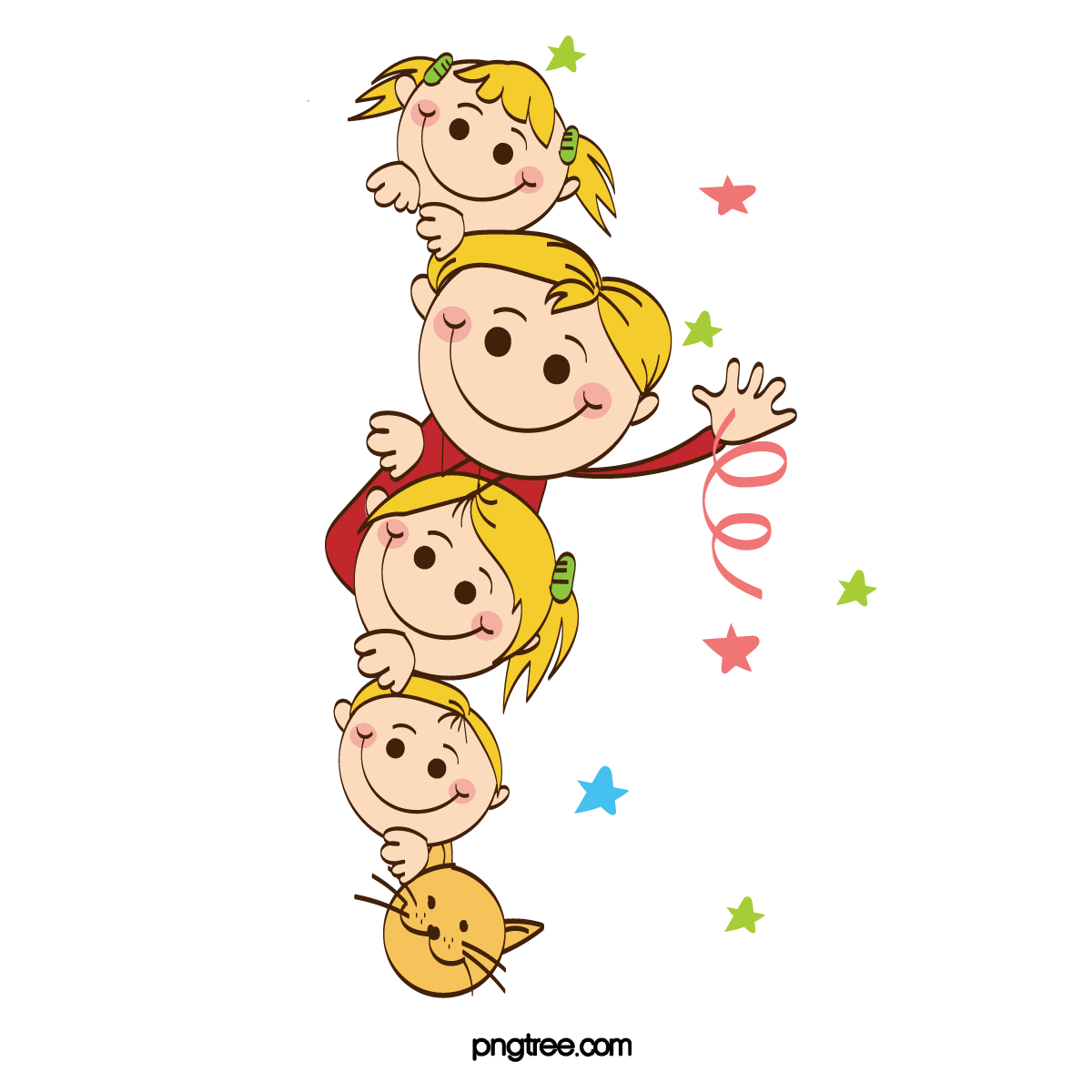 Luyện Tập
Bà nội, bà ngoại
1. Tìm các từ ngữ chỉ tình cảm bà cháu trong một khổ thơ.
	 Cháu “thương cả hai bà”. (Khổ thơ 1)
Bà ngoại bên quê mẹBà nội bên quê chaCháu yêu cha, yêu mẹVà thương cả hai bà.

Bà ngoại chăm làm vườnVườn bà bao nhiêu chuốiYêu cháu, bà trồng naChẳng nghĩ mình cao tuổi.

Tết, cháu về quê nộiBiết là bà ngoại mongTheo mẹ sang bên ngoạiLại thương bà nội trông.

Hai bà hai nguồn sôngCho phù sa đời cháuHai miền quê yêu dấuCháu nhớ về thiết tha.
Nguyễn Hoàng Sơn
M
Khổ 1: thương, yêu.
Khổ 2: yêu.
Khổ 3: mong, thương, trông.
Khổ 4: yêu dấu, nhớ, thiết tha.
2. Em cần thêm dấu phẩy vào chỗ nào trong các câu sau?
a) Tuần nào bố mẹ cũng cho em đến thăm ông bà nội ông bà ngoại.
b) Em giúp ông bà quét nhà nhặt rau cho gà ăn.
a) Tuần nào bố mẹ cũng cho em đến thăm ông bà nội, ông bà ngoại.
b) Em giúp ông bà quét nhà, nhặt rau, cho gà ăn.
,
,
,
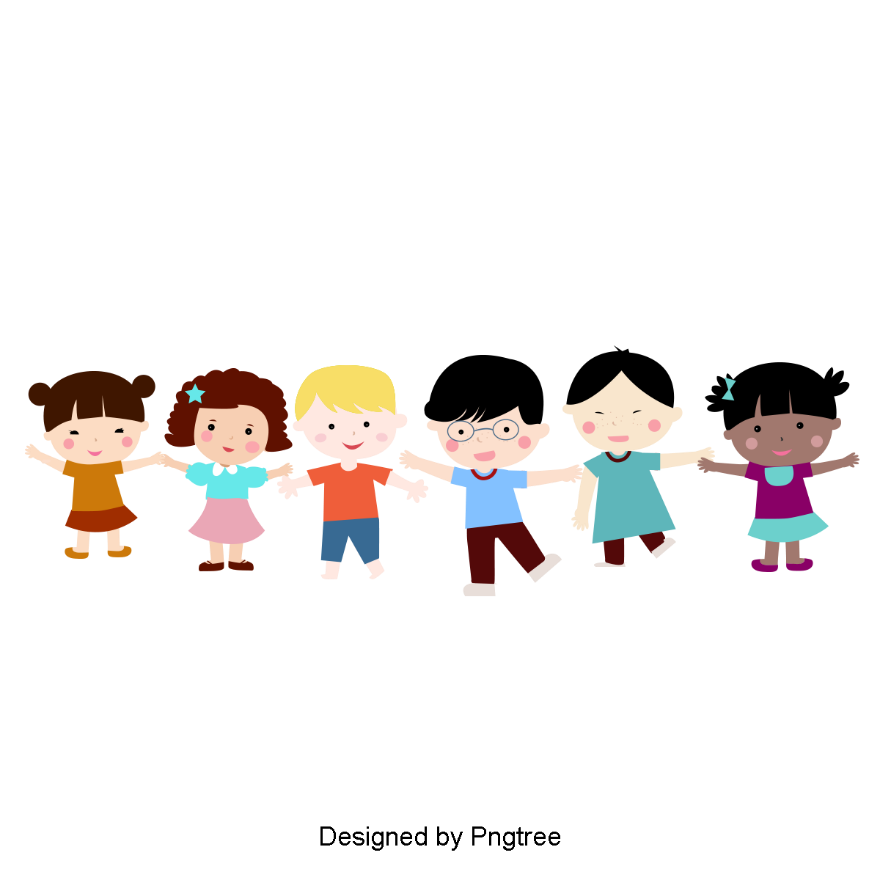 Tết, cháu về quê nộiBiết là bà ngoại mongTheo mẹ sang bên ngoạiLại thương bà nội trông.

Hai bà hai nguồn sôngCho phù sa đời cháuHai miền quê yêu dấuCháu nhớ về thiết tha.
Nguyễn Hoàng Sơn
Bà nội, bà ngoại
Bà ngoại bên quê mẹBà nội bên quê chaCháu yêu cha, yêu mẹVà thương cả hai bà.

Bà ngoại chăm làm vườnVườn bà bao nhiêu chuốiYêu cháu, bà trồng naChẳng nghĩ mình cao tuổi.
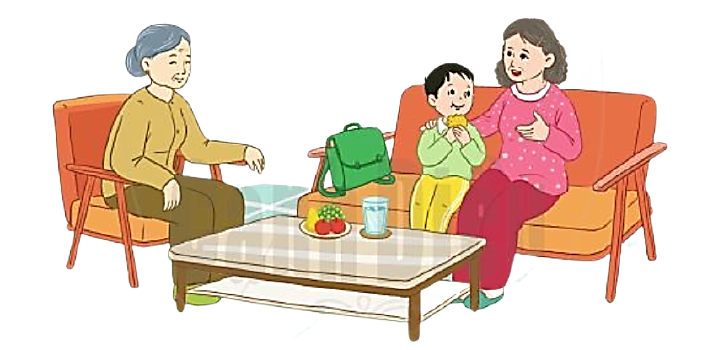 Dặn dò
Học thuộc hai khổ thơ cuối.
Manh tranh, ảnh bố (mẹ) của em đến lớp.
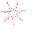 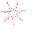 THANK YOU
Tạm biệt và hẹn gặp lại
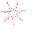 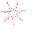 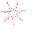 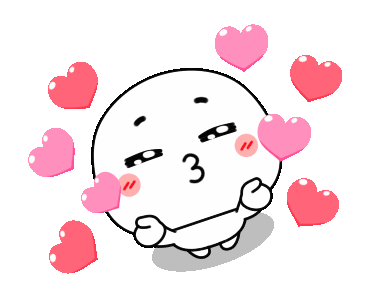